KVANTOVÉ FÁZOVÉ PŘECHODY V EXCITOVANÝCH SPEKTRECH
Pavel Stránský
Ústav částicové a jaderné fyziky
www.pavelstransky.cz
31. květen 2016
Seminář UNCE
Kvantový fázový přechod
- neanalytická změna parametru uspořádání (= základní stav E0) 
  při změně řídícího parametru l v limitě nekonečné velikosti systému
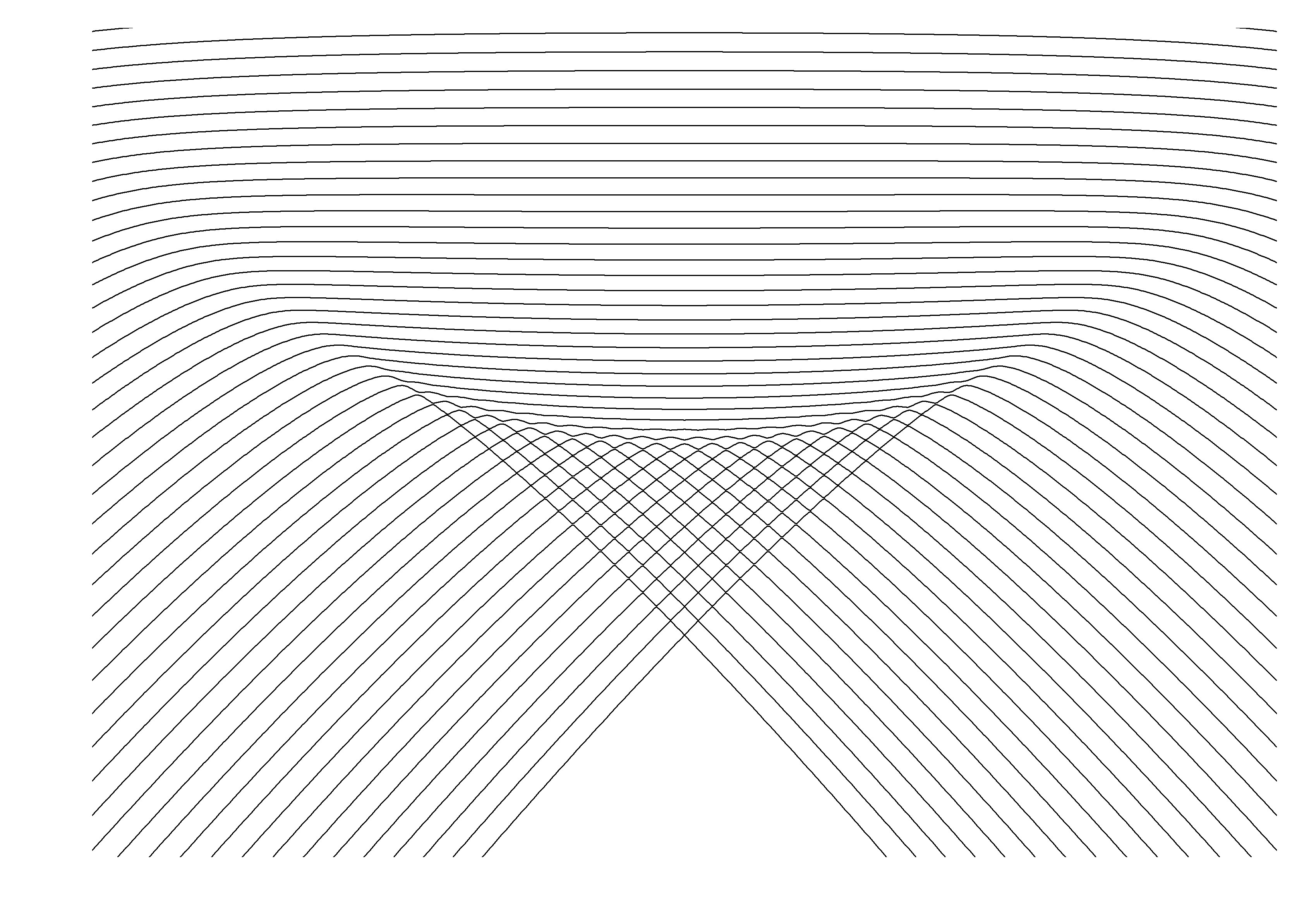 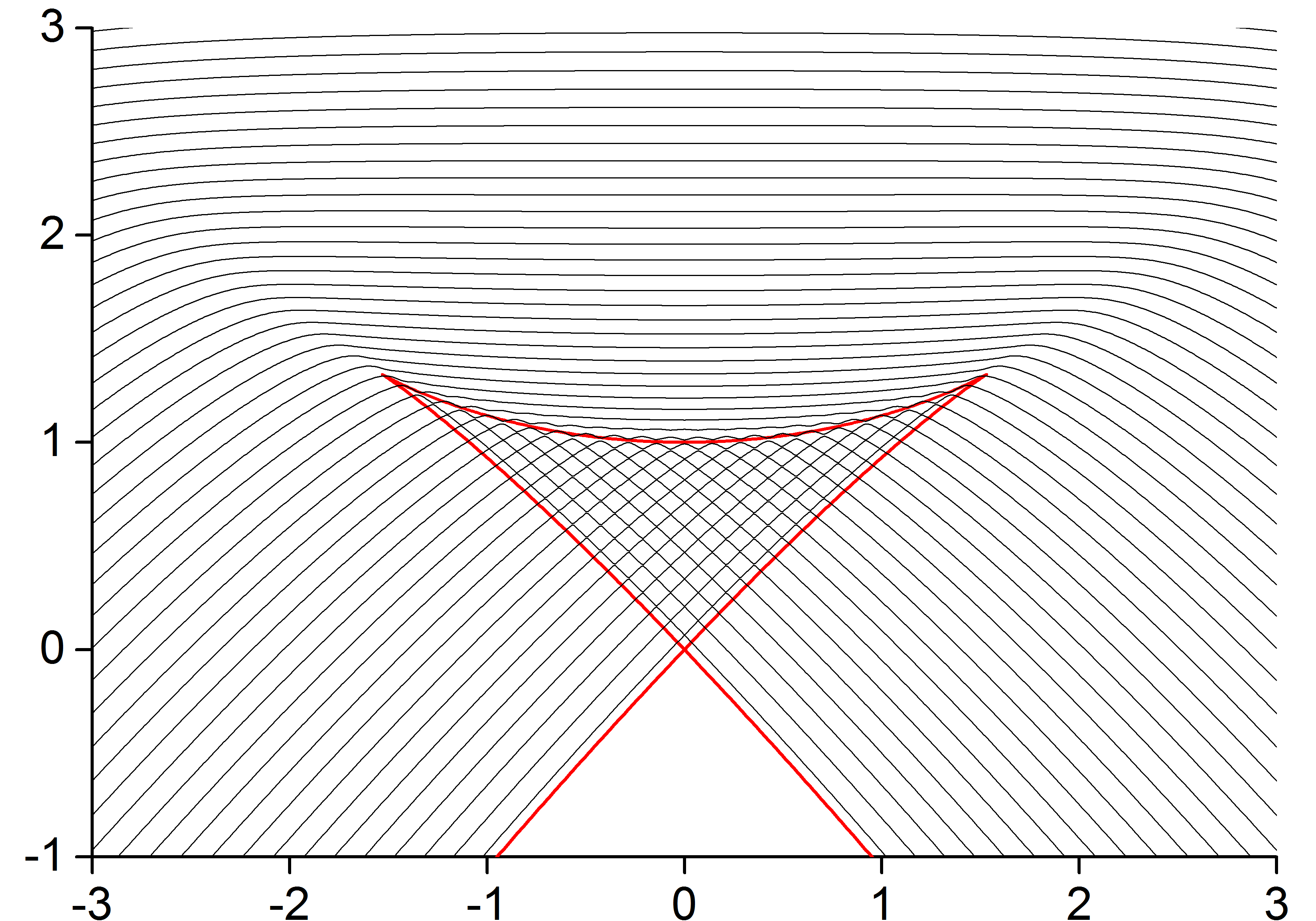 Příklad: CUSP systém
Dynamika hladin:
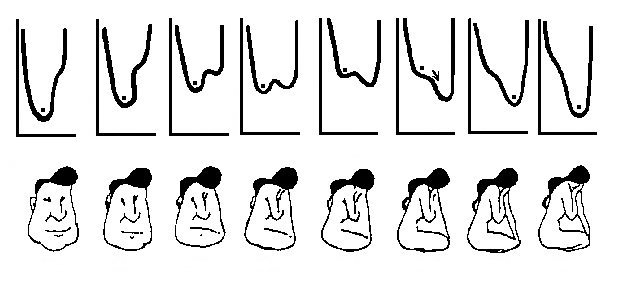 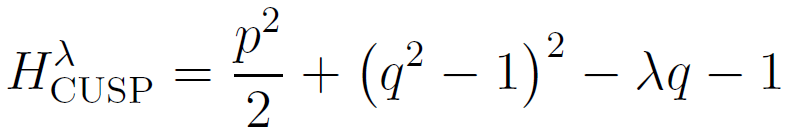 E
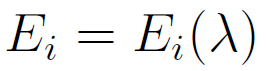 kritická hranice
řídící parametr l
Kvantový FP 1. řádu
(nespojitá derivace)
Excitovaný kvantový fázový přechod
- rozšíření konceptu kvantového fázového přechodu do vzbuzené části spektra
P. Cejnar, M. Macek, S. Heinze, J. Jolie, J. Dobeš, J. Phys. A 39, L515 (2006)
M.A. Caprio, P. Cejnar, F. Iachello, Ann. Phys. 323, 1106 (2008)
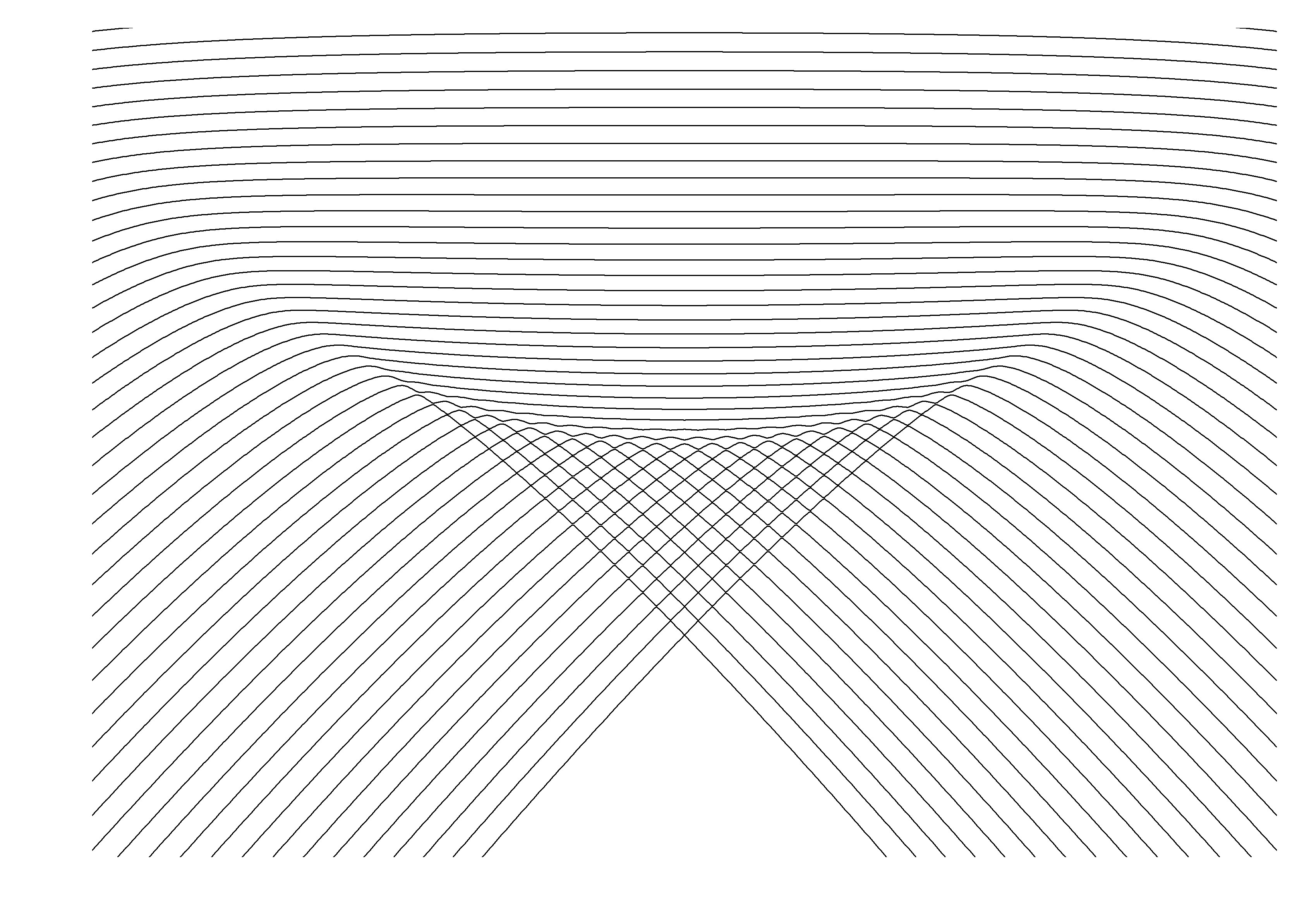 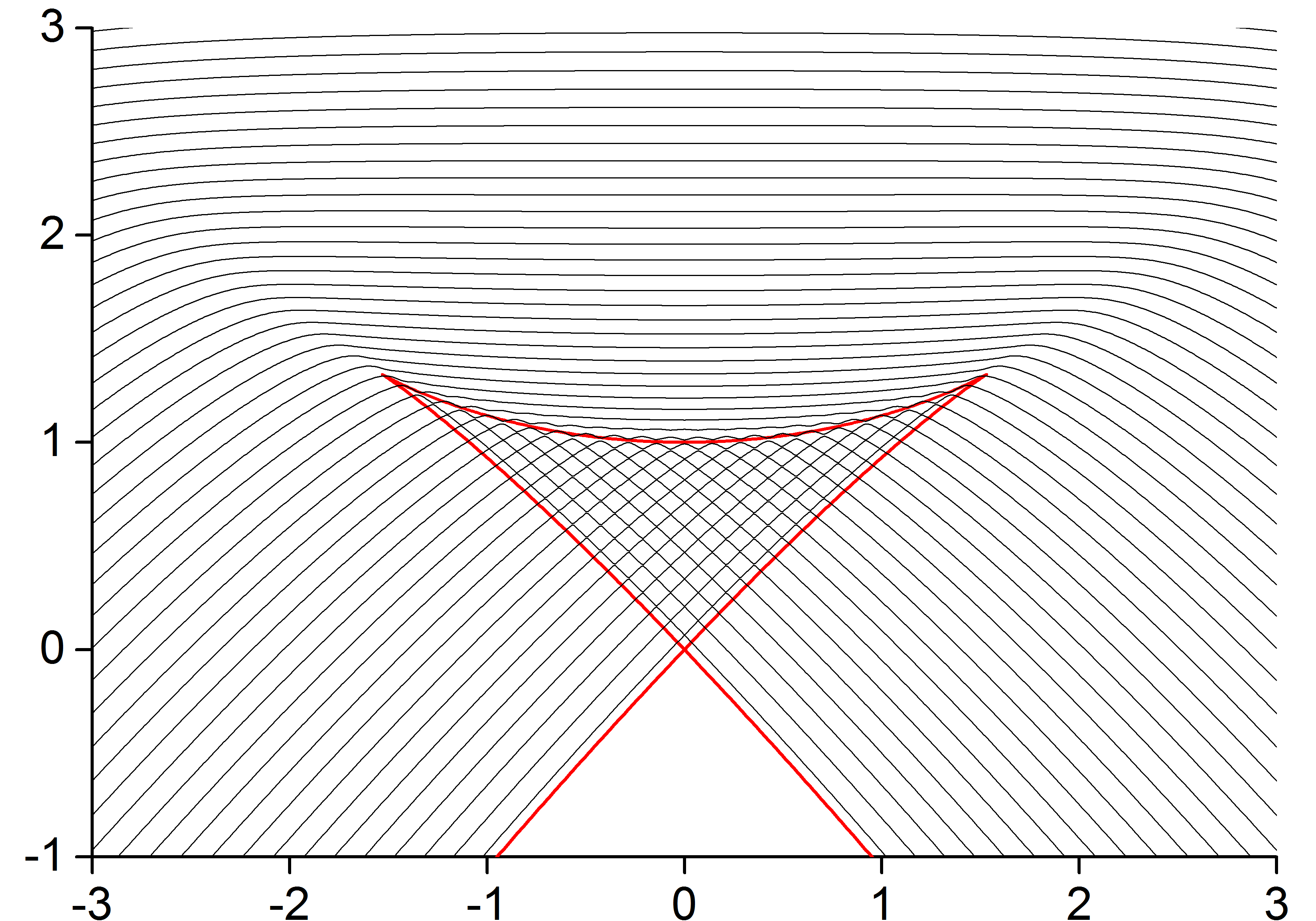 Příklad: CUSP systém
Dynamika hladin:
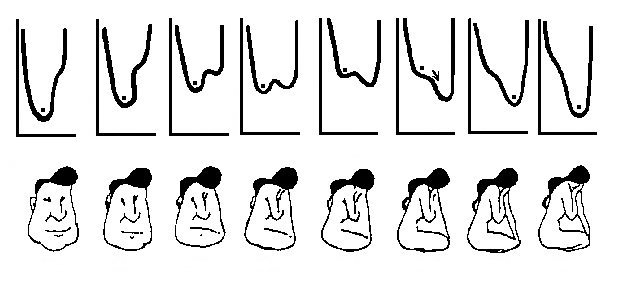 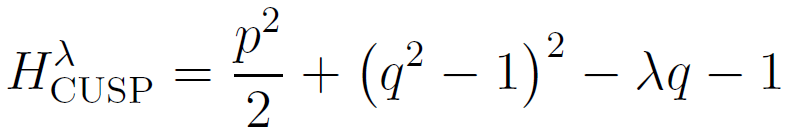 E
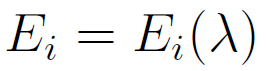 neanalytičnost hustoty hladin r (E)
kritická hranice
řídící parametr l
neanalytičnost toku hladin f (l)
Objemová funkce
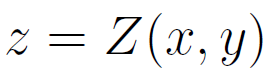 známe:
(výška kbelíku, analytická funkce souřadnic)
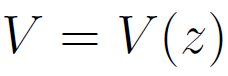 hledáme:
(objem kbelíku do výšky z)
Studium analytických vlastností objemové funkce – radioterapie (dose-volume function)
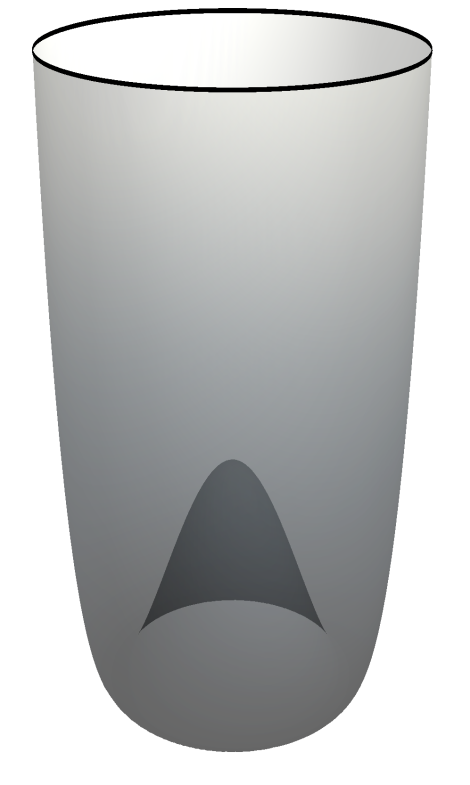 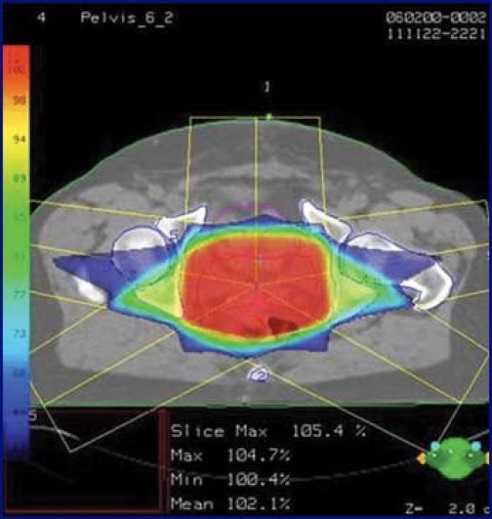 z
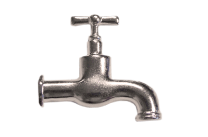 x, y
I. Hoveijn, J. Math. Anal. Appl. 348, 530 (2008)
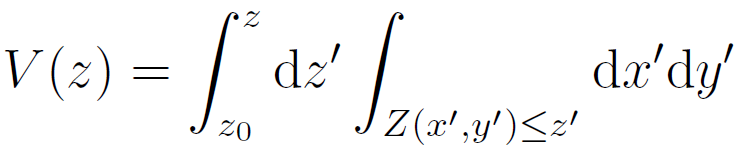 Hustota kvantových hladin
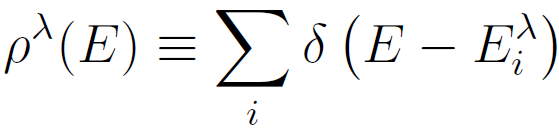 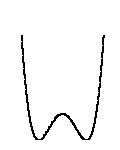 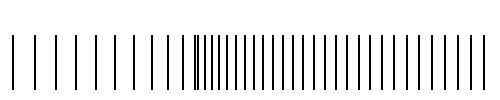 spektrum:
E
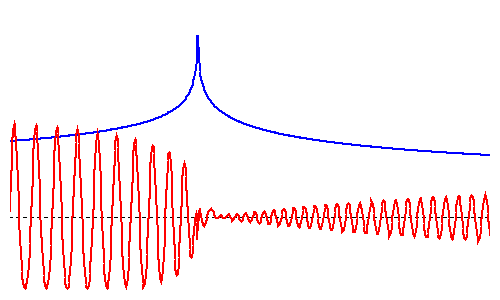 x
hladká část
(Weylova formule)
oscilující část
E
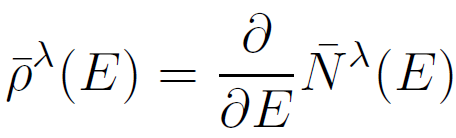 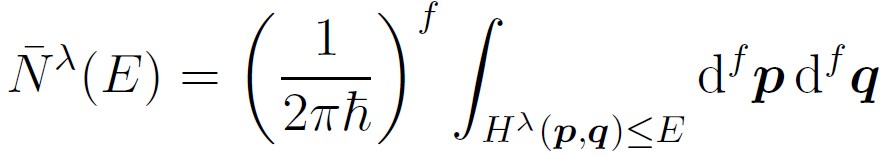 objemová funkce fázového prostoru
Aproximace
zhlazující funkce (např. Gaussovka)
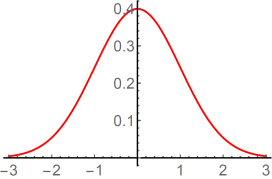 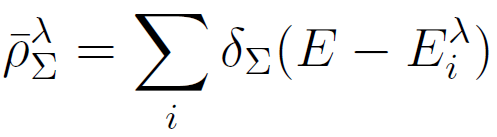 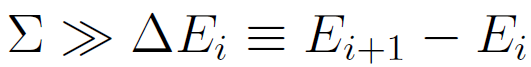 Hustota hladin: Nedegenerovaný stacionární bod
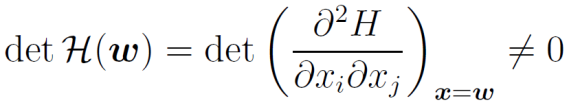 - systém o f stupních volnosti
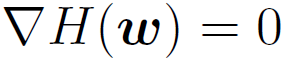 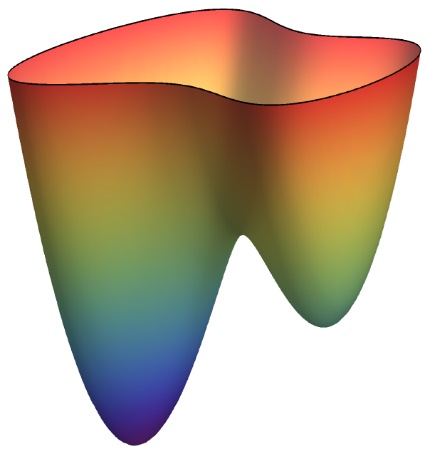 Rozvoj Hamiltoniánu                            v okolí nedegenerovaného stacionárního bodu w do lokálně kvadratické funkce:
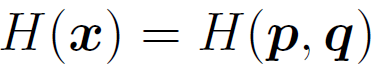 Morseho lemma
E
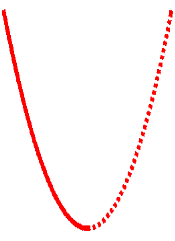 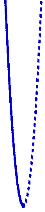 w
e
x2
y2
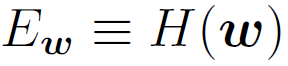 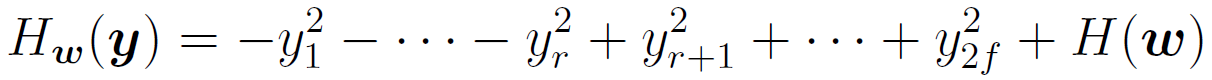 y1
x1
index stacionárního bodu
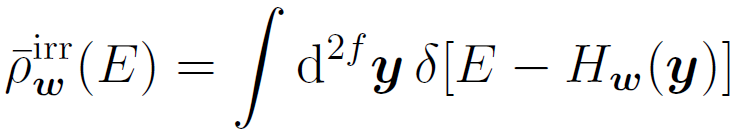 okolí w
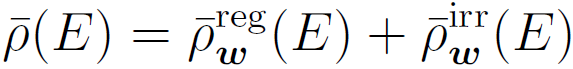 analytická, daná vlastnostmi fázového prostoru mimo w
zachycuje neanalytické vlastnosti způsobené změnou topologie FP při průchodu stacionárním bodem
Hustota hladin: Nedegenerovaný stacionární bod
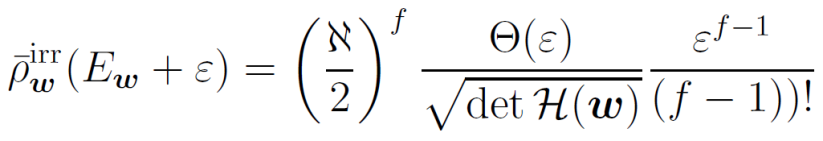 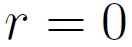 Relevantní pro:
mřížkové systémy
časově závislé hamiltonovské systémy
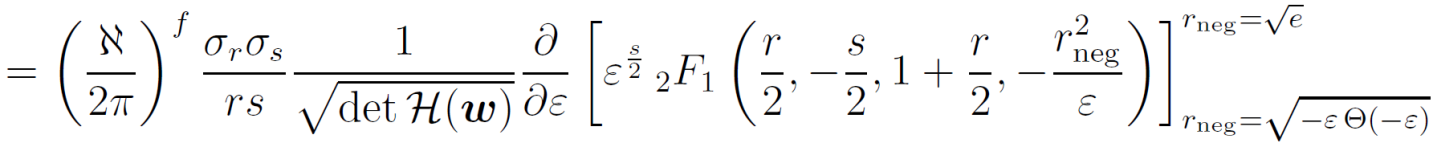 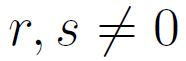 f poločíselné
f celočíselné
r sudé
r liché
r sudé
r liché
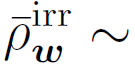 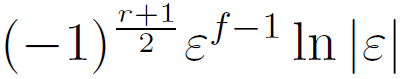 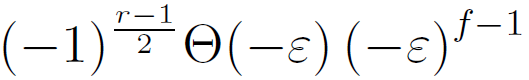 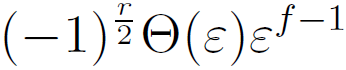 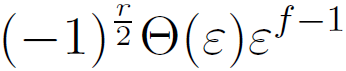 [f-1] derivace
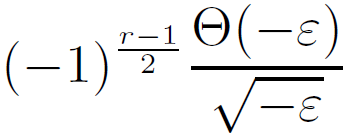 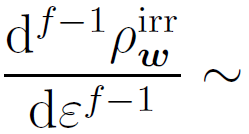 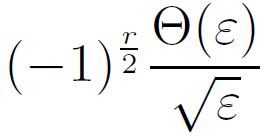 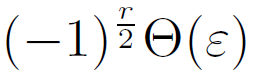 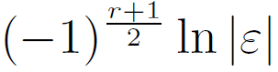 logaritmická divergence
odmocnina
skok
Ew
E
Ew
E
Ew
E
Singularita hustoty hladin je jednoznačně klasifikována dvěma celými čísly (f,r)
Ew
E
Plošší stacionární body
(když nelze použít Morseho lemma)
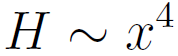 - speciální případ separabilního Hamiltoniánu
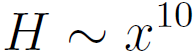 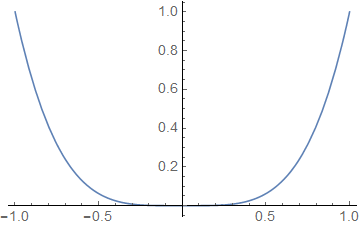 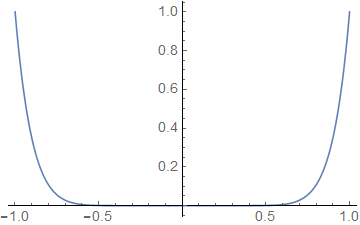 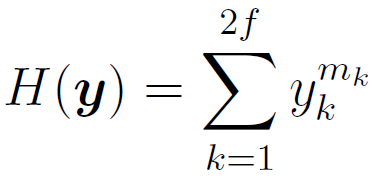 (funkce je analytická pouze pro mk celočíselné sudé)
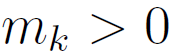 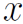 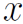 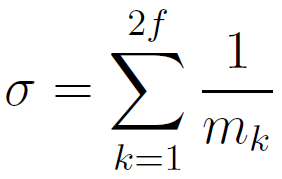 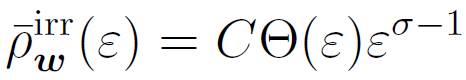 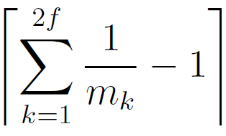 - funkce má nespojitost v                  - té derivaci
Příklad 1: Vyžadujeme nespojitost t-té derivace
- splněno, pokud
i při termodynamické limitě
může být hustota hladin nespojitá
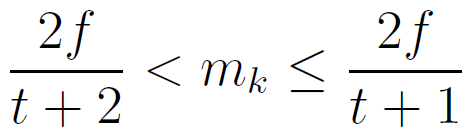 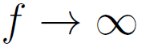 Příklad 2: Hamiltonián ve standardním tvaru
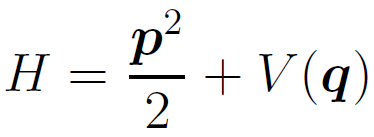 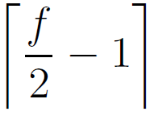 - pro nekonečně plochý potenciál          derivace nespojitá
Plošší stacionární body
(když nelze použít Morseho lemma)
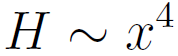 - speciální případ separabilního Hamiltoniánu
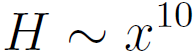 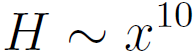 Strukturální stabilita
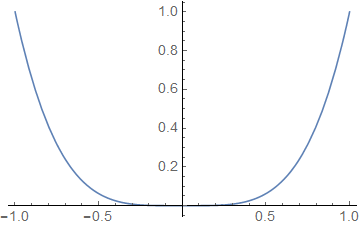 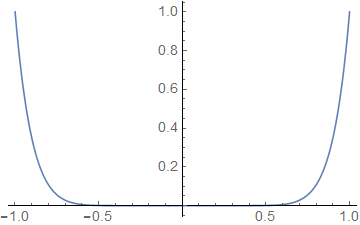 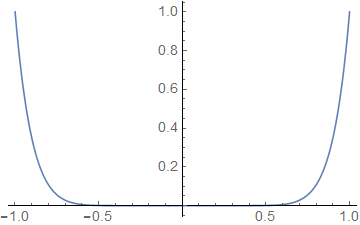 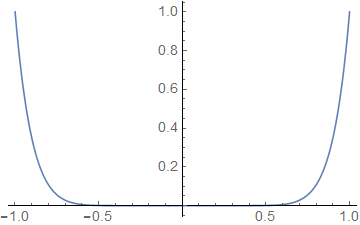 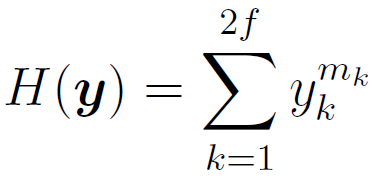 (funkce je analytická pouze pro mk celočíselné sudé)
- malá porucha převede libovolnou funkci na Morseho funkci:
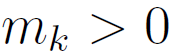 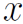 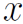 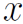 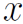 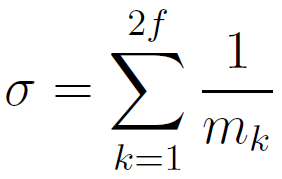 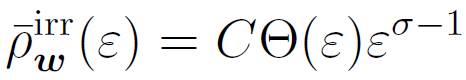 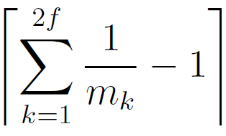 - funkce má nespojitost v                  - té derivaci
kvadratické minimum
Příklad 1: Vyžadujeme nespojitost t-té derivace
- splněno, pokud
M. Kastner, Rev. Mod. Phys. 80, 167 (2008)
i při termodynamické limitě
může být hustota hladin nespojitá
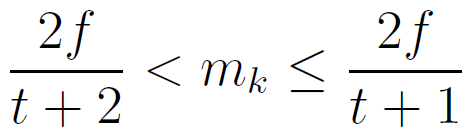 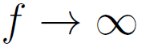 Příklad 2: Hamiltonián ve standardním tvaru
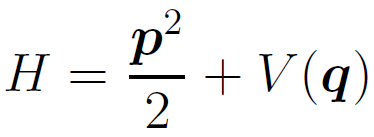 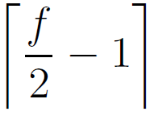 - pro nekonečně plochý potenciál          derivace nespojitá
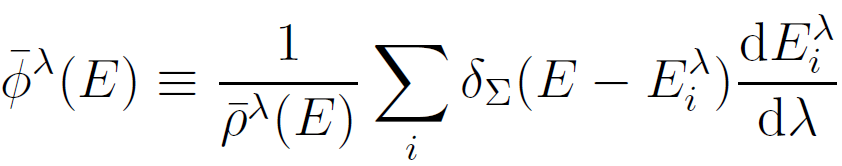 Tok hladin
Dynamika hladin (CUSP):
průměrný sklon energetických hladin při změně řídícího parametru l
role rychlosti
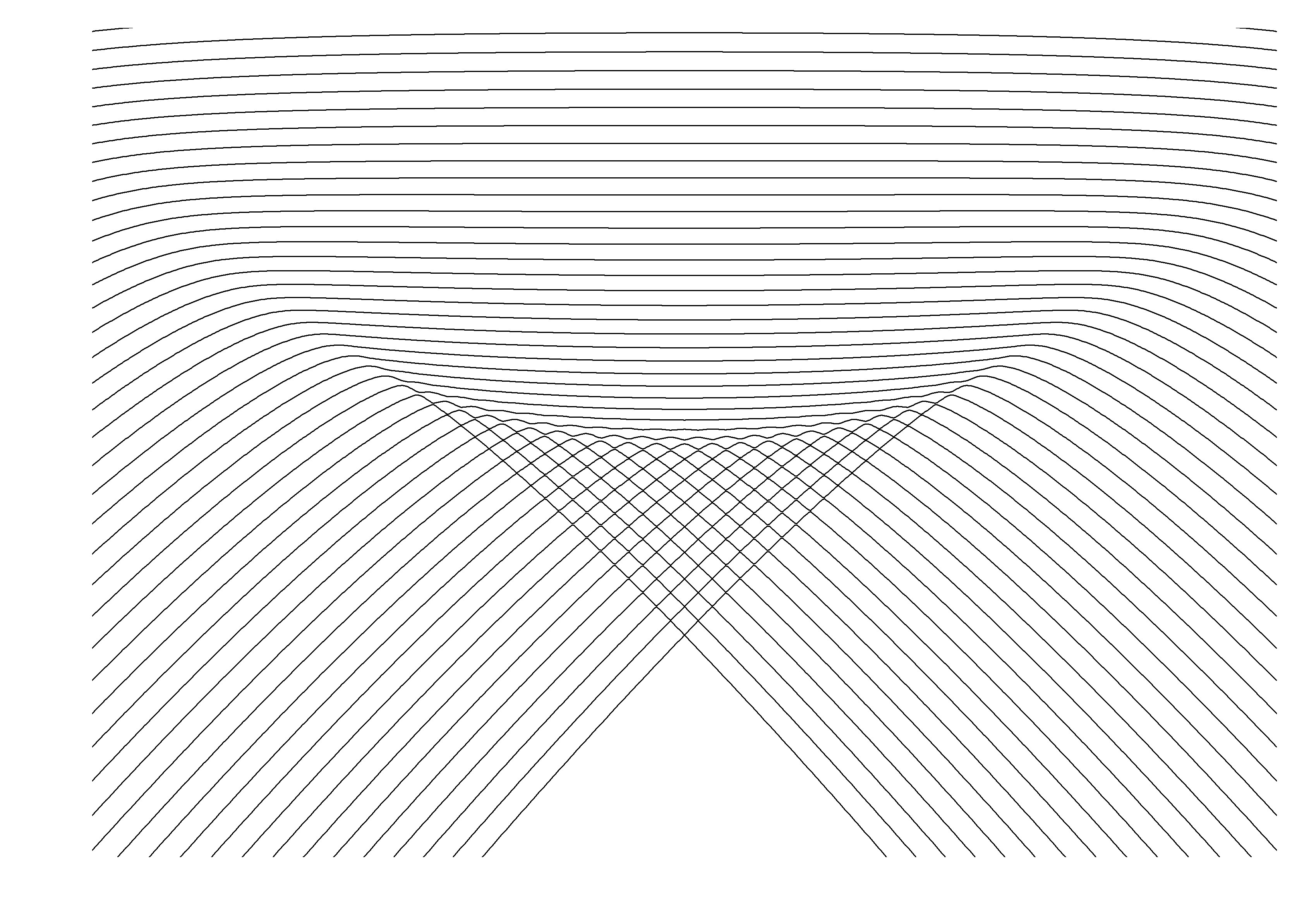 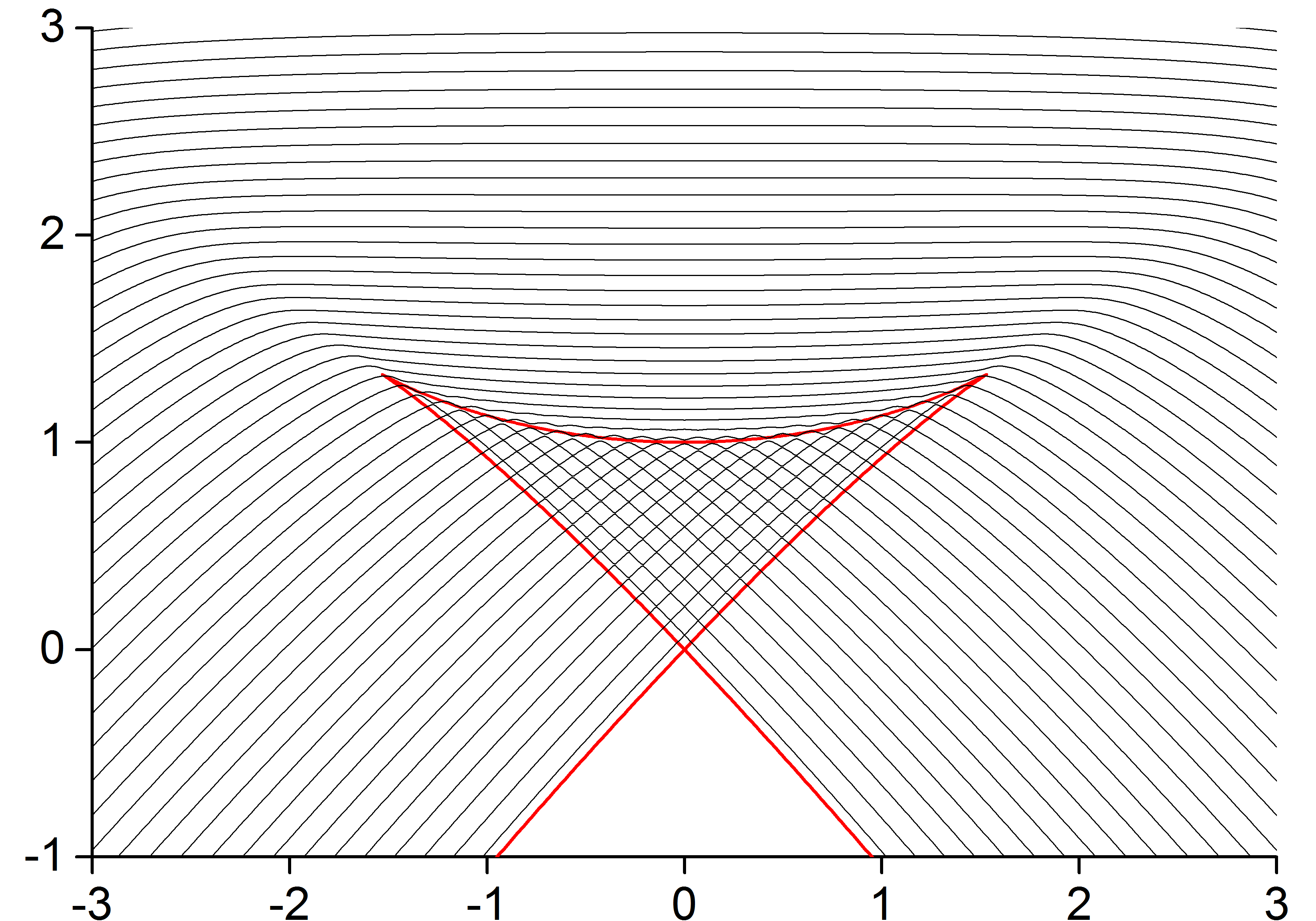 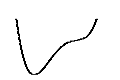 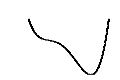 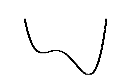 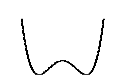 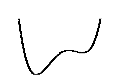 E
nespojitost toku
řídící parametr l
Rovnice kontinuity
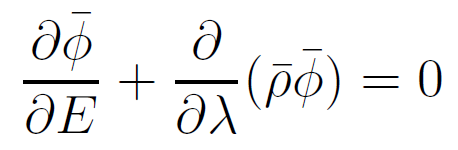 (čas)
(souřadnice)
Nespojitá k-tá derivace hustoty hladin se projeví singulárním chováním stejného typu v k-té derivaci rychlosti toku.
Příklad: 3 separované CUSP systémy
8 lokálních minim (3,0)
- skok vzhůru
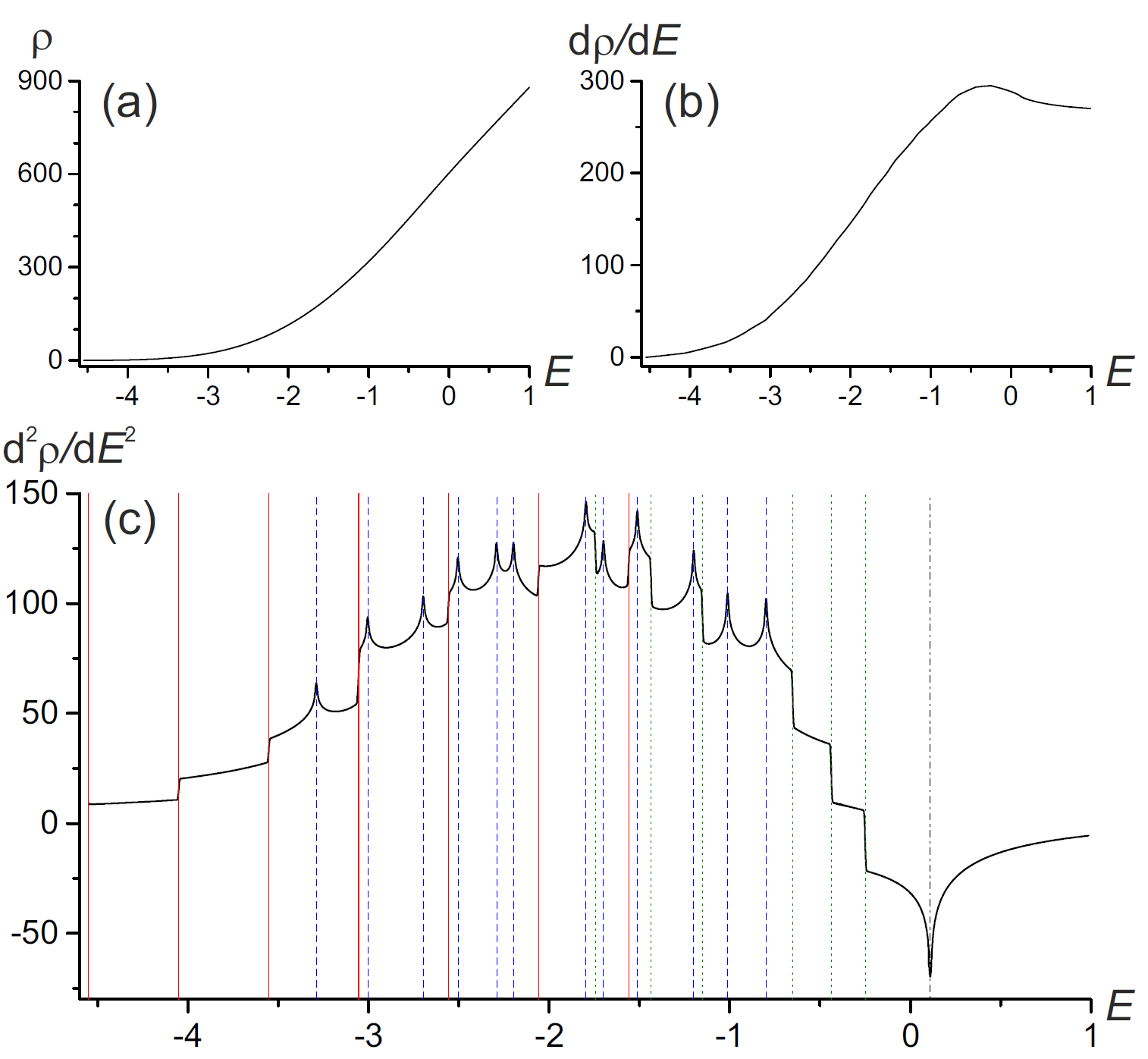 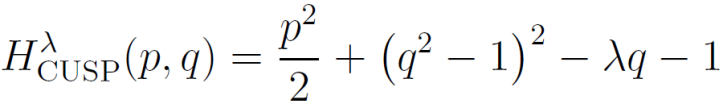 12 sedlových bodů (3,1)
- log divergence vzhůru
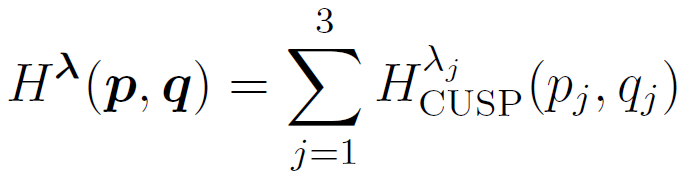 6 sedlových bodů (3,2)
- skok dolů
lokální maximum (3,3)
- log divergence dolů
- speciální volba parametrů
l1 = 0.25
l2 = 0.5
l3 = 0.75
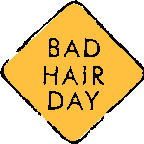 27 stacionárních bodů:
(singularity ve 2. derivaci hustoty hladin)
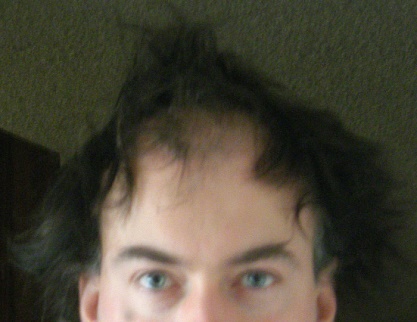 Příklad: 3 separované CUSP systémy
8 lokálních minim (3,0)
- skok vzhůru
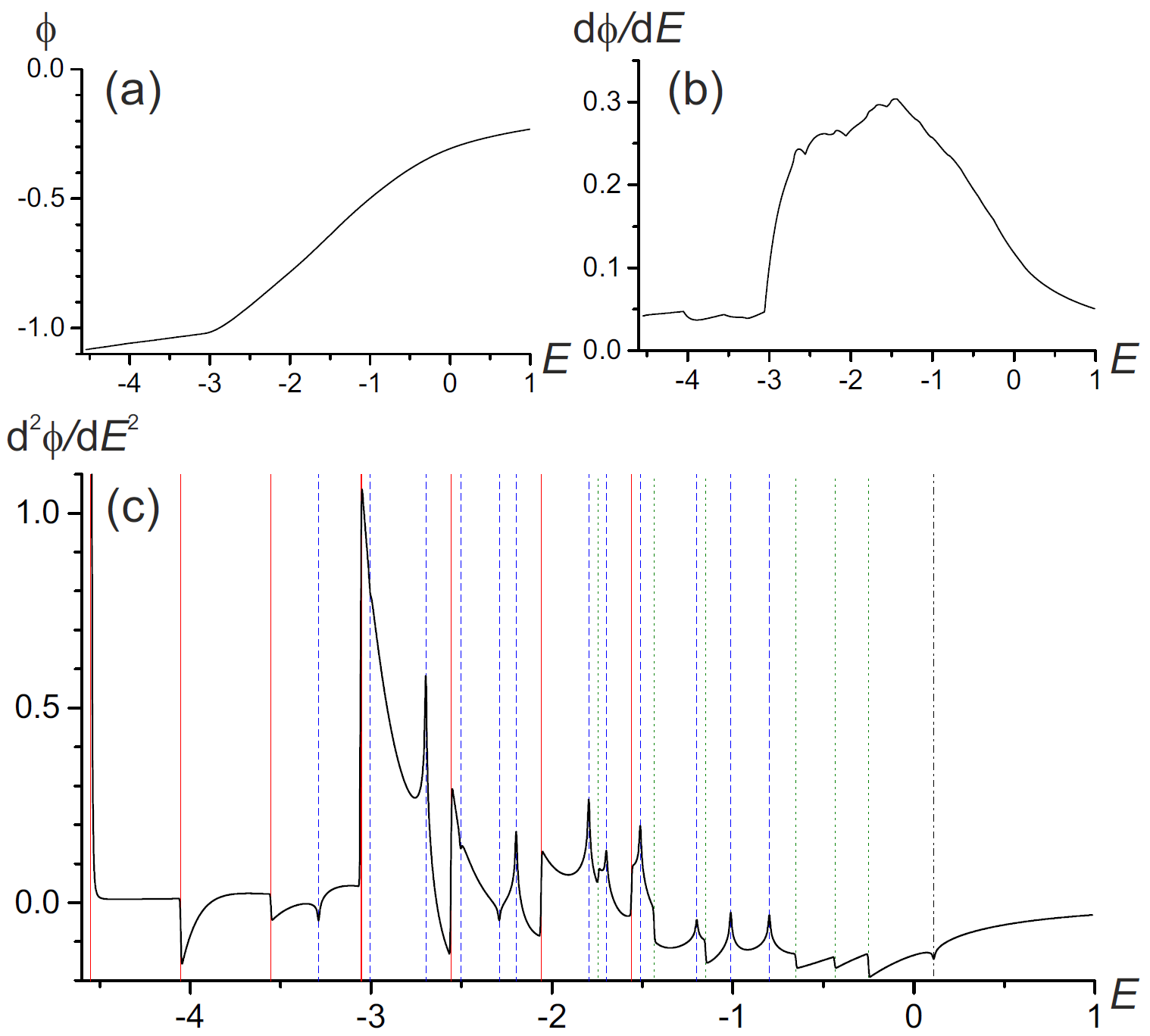 12 sedlových bodů (3,1)
- log divergence vzhůru
6 sedlových bodů (3,2)
- skok dolů
lokální maximum (3,3)
- log divergence dolů
Závěr
ESQPT mají původ v klasických stacionárních bodech potenciálu
	(lokální minima, maxima and sedlové body)
ESQPT se projevují jako singularity v hladké části hustoty hladin (směr energie) a v rychlosti toku (směr řídící parametr)
Pro nedegenerované stacionární body lze ESQPT klasifikovat pomocí dvou čísel (f, r), přičemž f určuje derivaci, v níž se neanalytičnost projevuje, r určuje její typ (skok nebo logaritmická divergence)
Co se do semináře nevešlo
Efekty konečné velikosti, vztah ESQPT k chaosu
Termodynamické důsledky ESQPT
Publikace:
P. Cejnar, P. Stránský, Physical Review E 78, 031130 (2008)
P. Stránský, M. Macek, P. Cejnar, Annals of Physics 345, 73 (2014)
P. Stránský, M. Macek, A. Leviatan, P. Cejnar, Annals of Physics 356, 57 (2015)
P. Stránský, P. Cejnar, v přípravě
M. Macek, P. Stránský, P. Cejnar, A. Leviatan, v přípravě